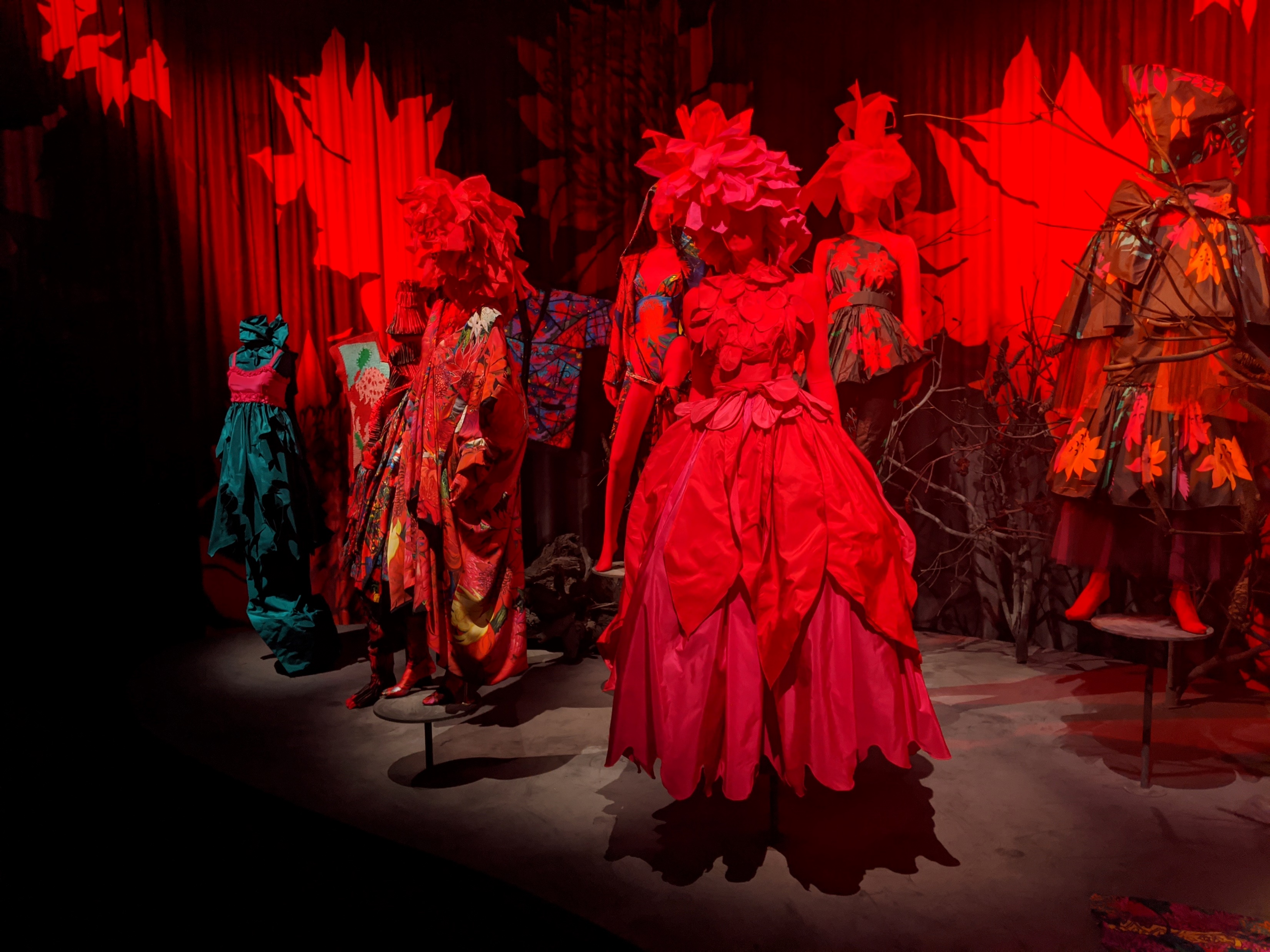 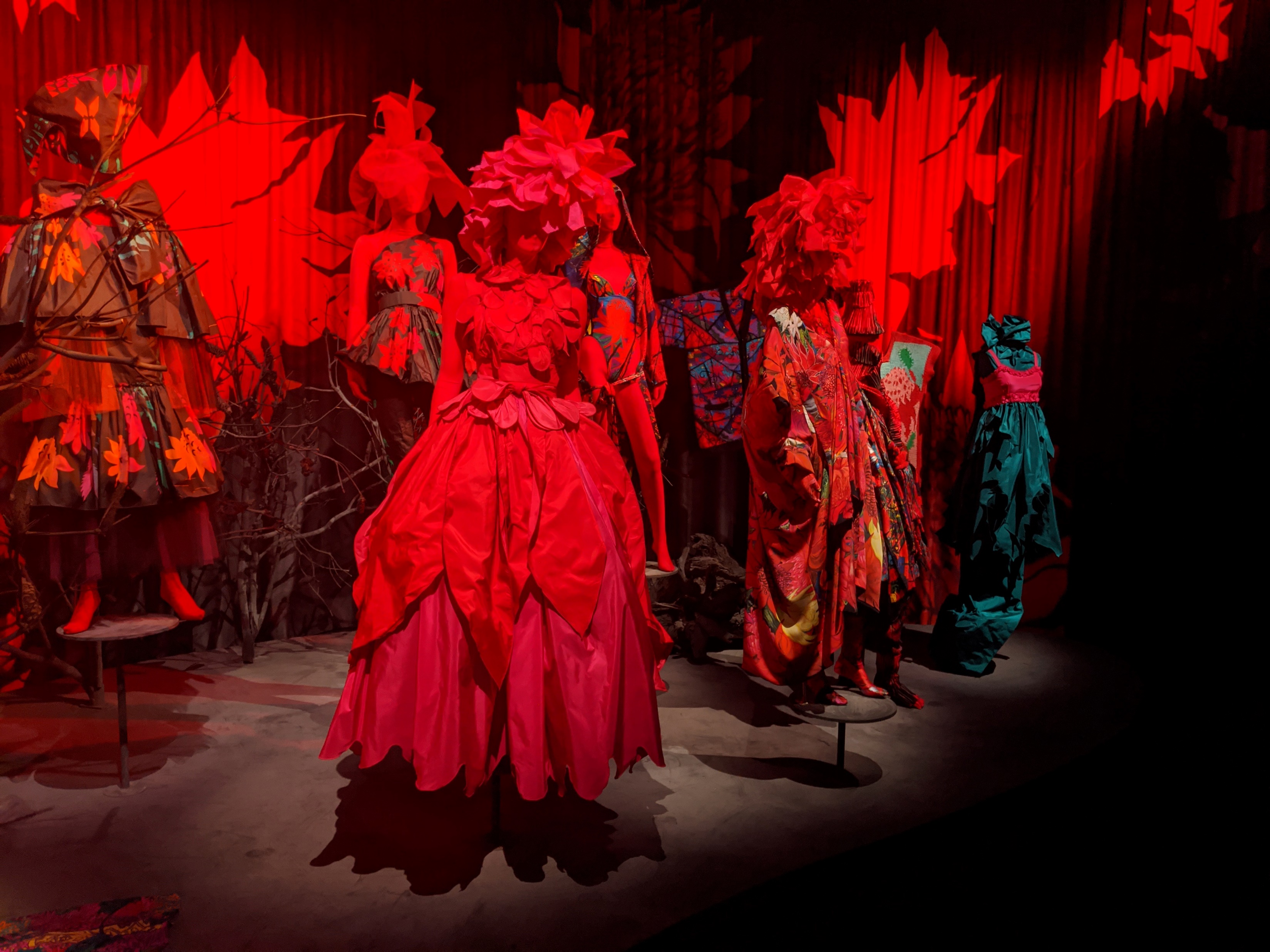 Color
Katrin Wolf
1
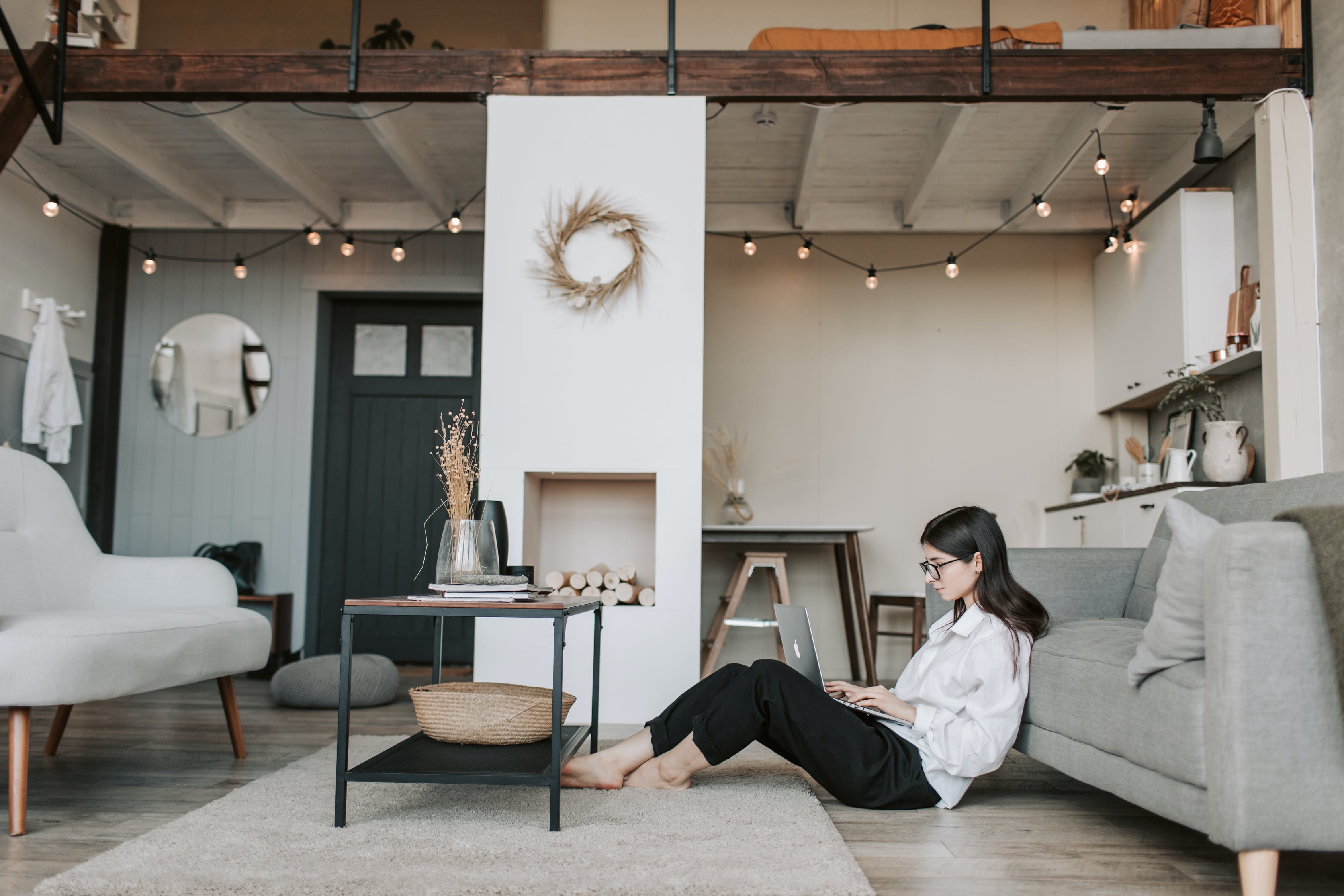 Affective Design
Don Norman 2001
Image Source https://www.pexels.com/photo/woman-sitting-on-the-floor-using-a-laptop-4050299/ by Vlada Karpovich
Katrin Wolf
Color
2
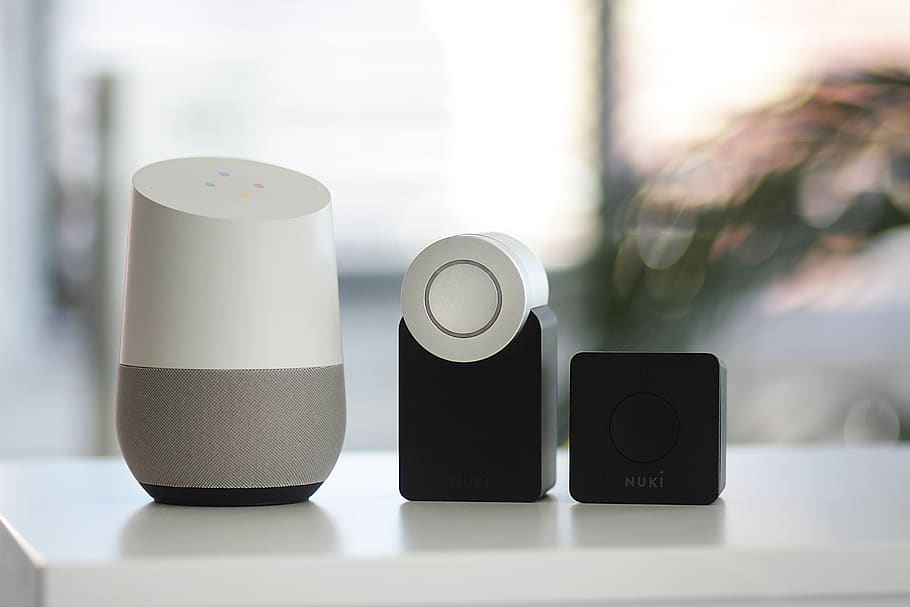 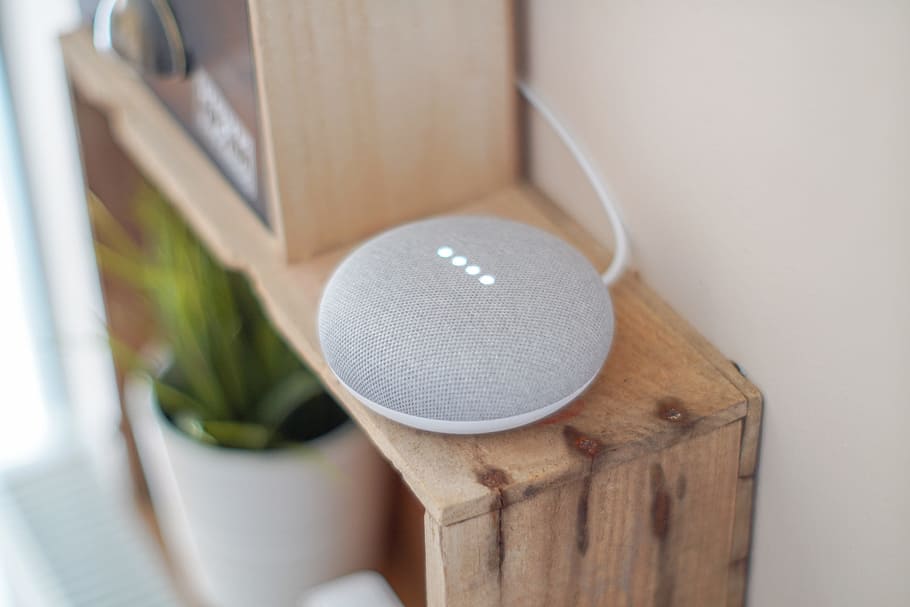 Affective Design
Don Norman 2001
Image Source https://www.wallpaperflare.com/round-grey-speaker-on-brown-board-gadget-google-assistant-google-home-wallpaper-azrel
Image Source https://www.wallpaperflare.com/electronics-speaker-audio-speaker-nuki-smart-lock-alexa-wallpaper-gtirc
Katrin Wolf
Color
3
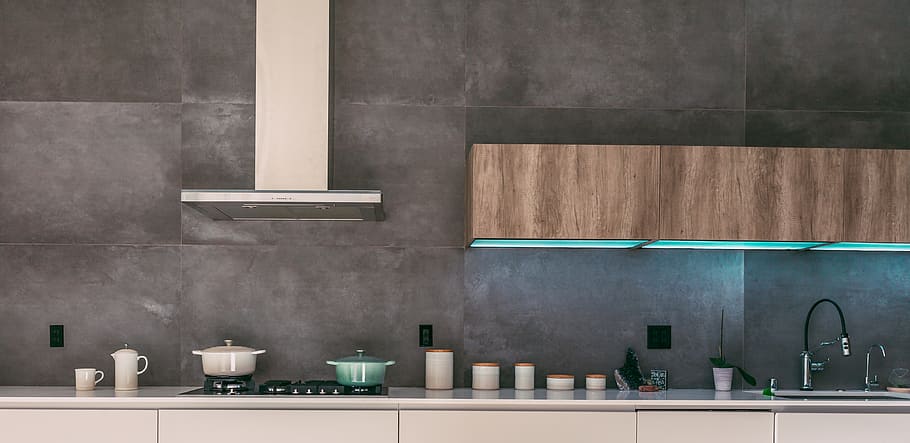 Affective Design
Don Norman 2001
Image Source https://www.wallpaperflare.com/indoors-room-kitchen-minimal-kitchen-le-creuset-modern-kitchen-wallpaper-eagjm
Katrin Wolf
Color
4
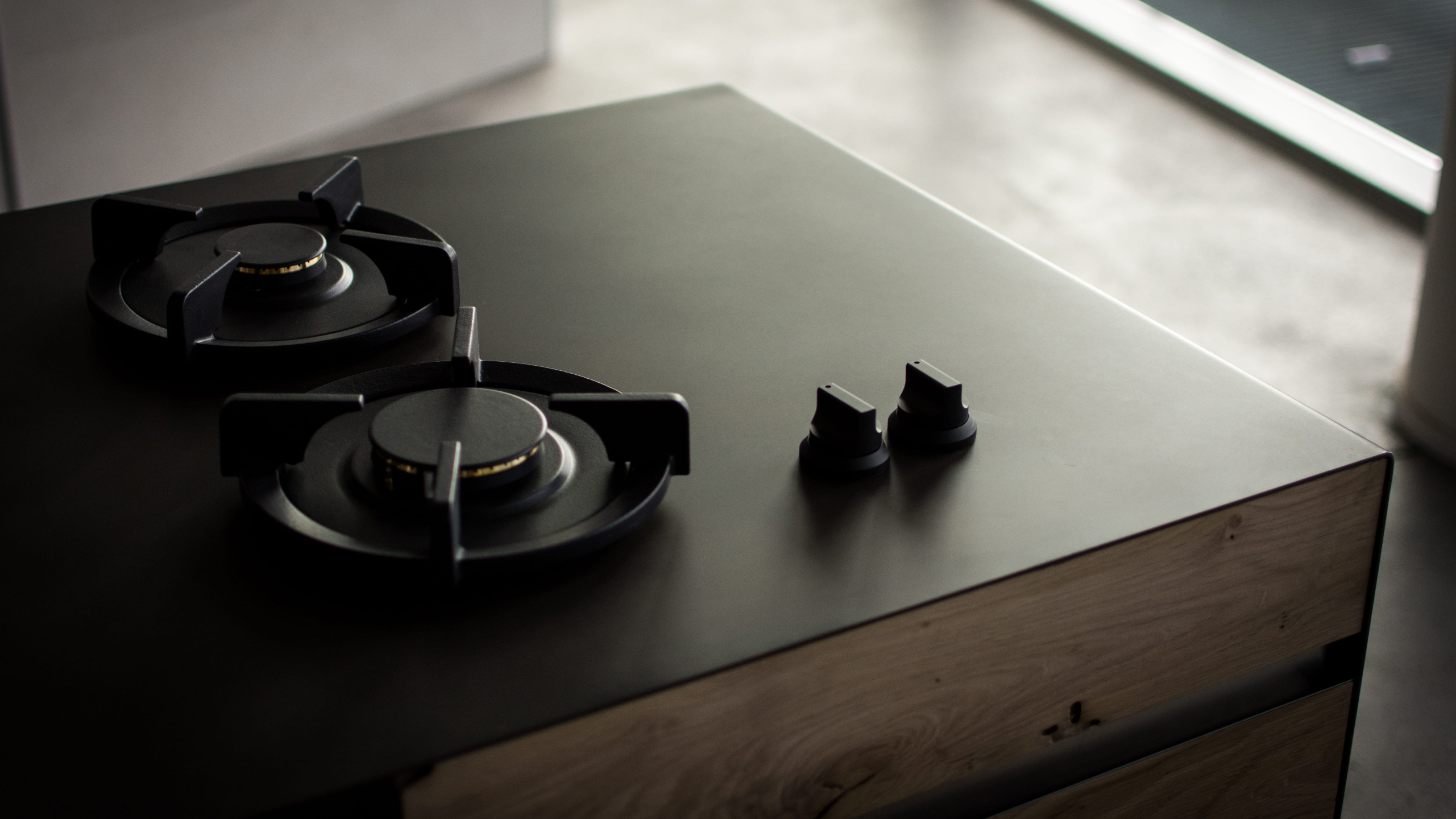 Affective Design
Don Norman 2001
Image Source https://www.wallpaperflare.com/black-2-burner-stove-cooker-design-minimal-imola-italy-table-wallpaper-ekerm
Katrin Wolf
Color
5
Everyday Product Design
No manuals & no time investment to understand UIs
Lifestyle & design artifacts instead of pure tech devices
Katrin Wolf
Color
6
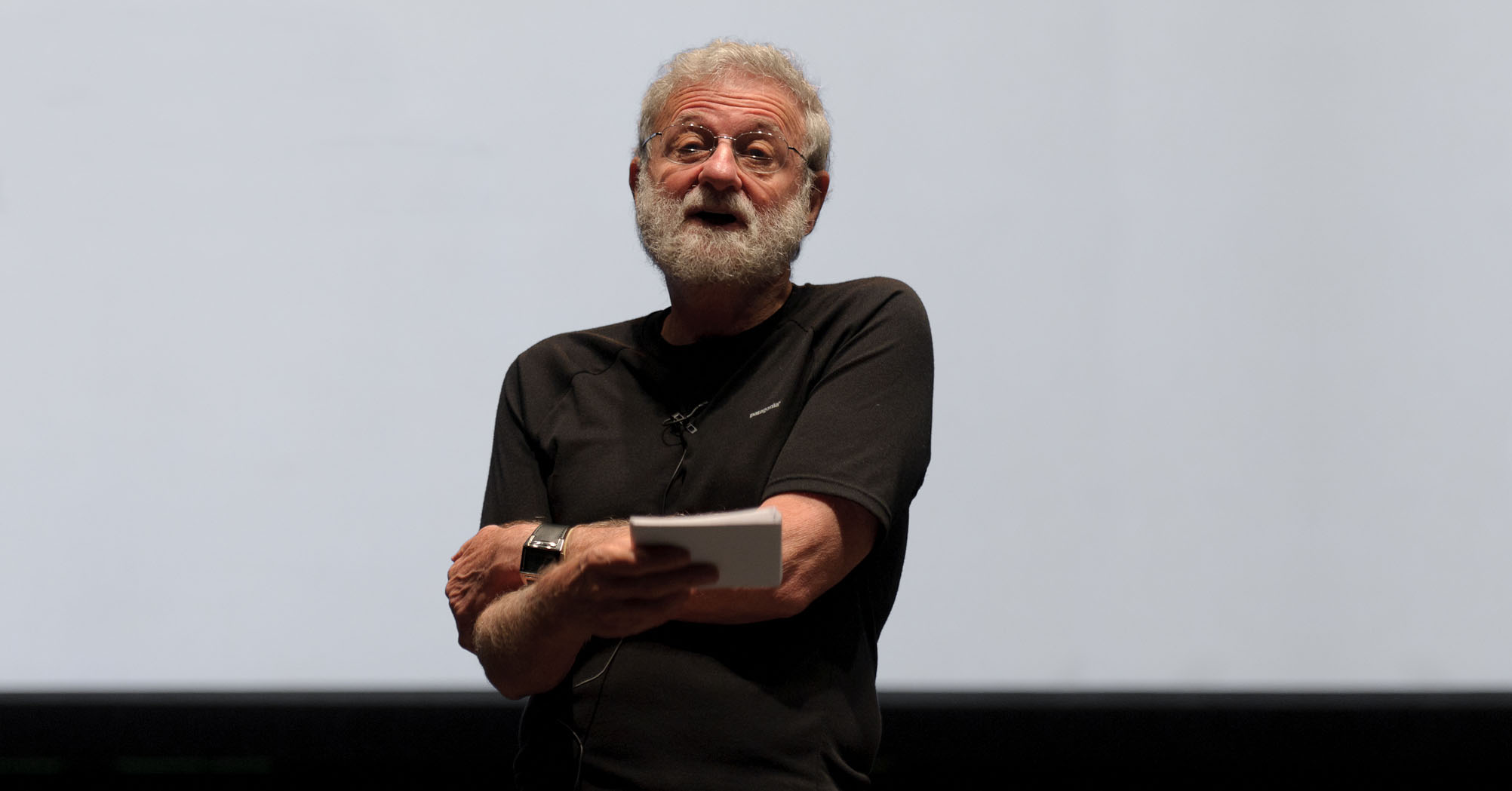 Affective Design
Attractive things work better.







																						  
																						 Don Norman 2001
https://www.youtube.com/watch?v=RlQEoJaLQRA
Image Source https://www.flickr.com/photos/29022619@N03/6117336152 by Brighton 11
Katrin Wolf
Color
7
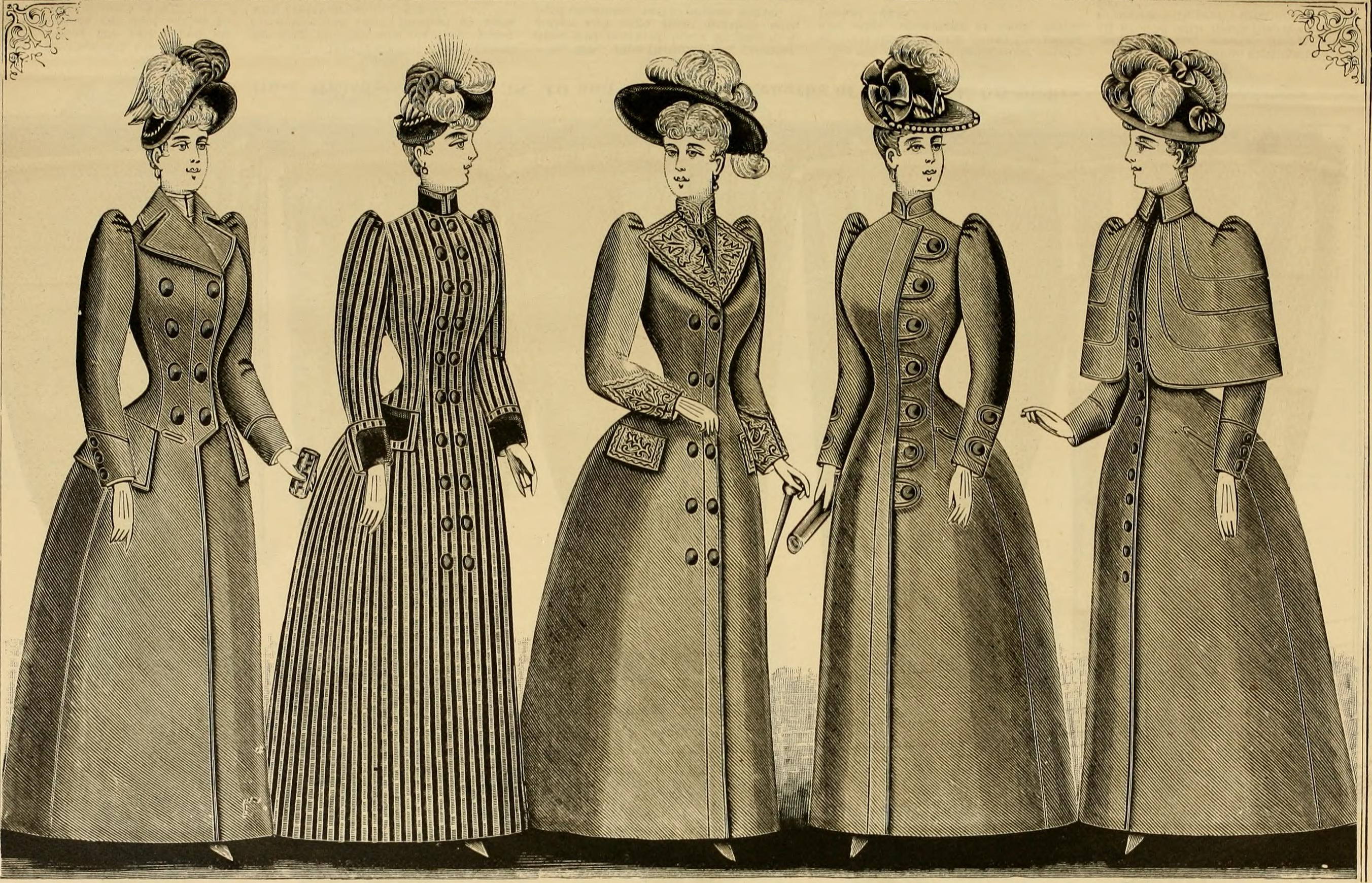 Affective Design
Image Source https://upload.wikimedia.org/wikipedia/commons/1/11/Fall_and_Winter%2C_1890-91_Fashion_Catalogue_-_H._O%27Neill_and_Co._%281890%29_%2814598233778%29.jpg
Katrin Wolf
Color
8
Learning Goals
Influence of color on perception and cognition
Affects of color
Symbolic meaning of color
Interplay of complementary colors
Katrin Wolf
Color
9
Color
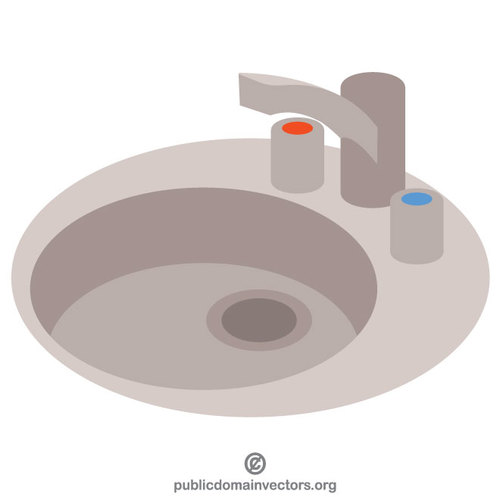 Image Source https://publicdomainvectors.org/de/kostenlose-vektorgrafiken/K%C3%BCchensp%C3%BCle/79158.html
Katrin Wolf
Color
10
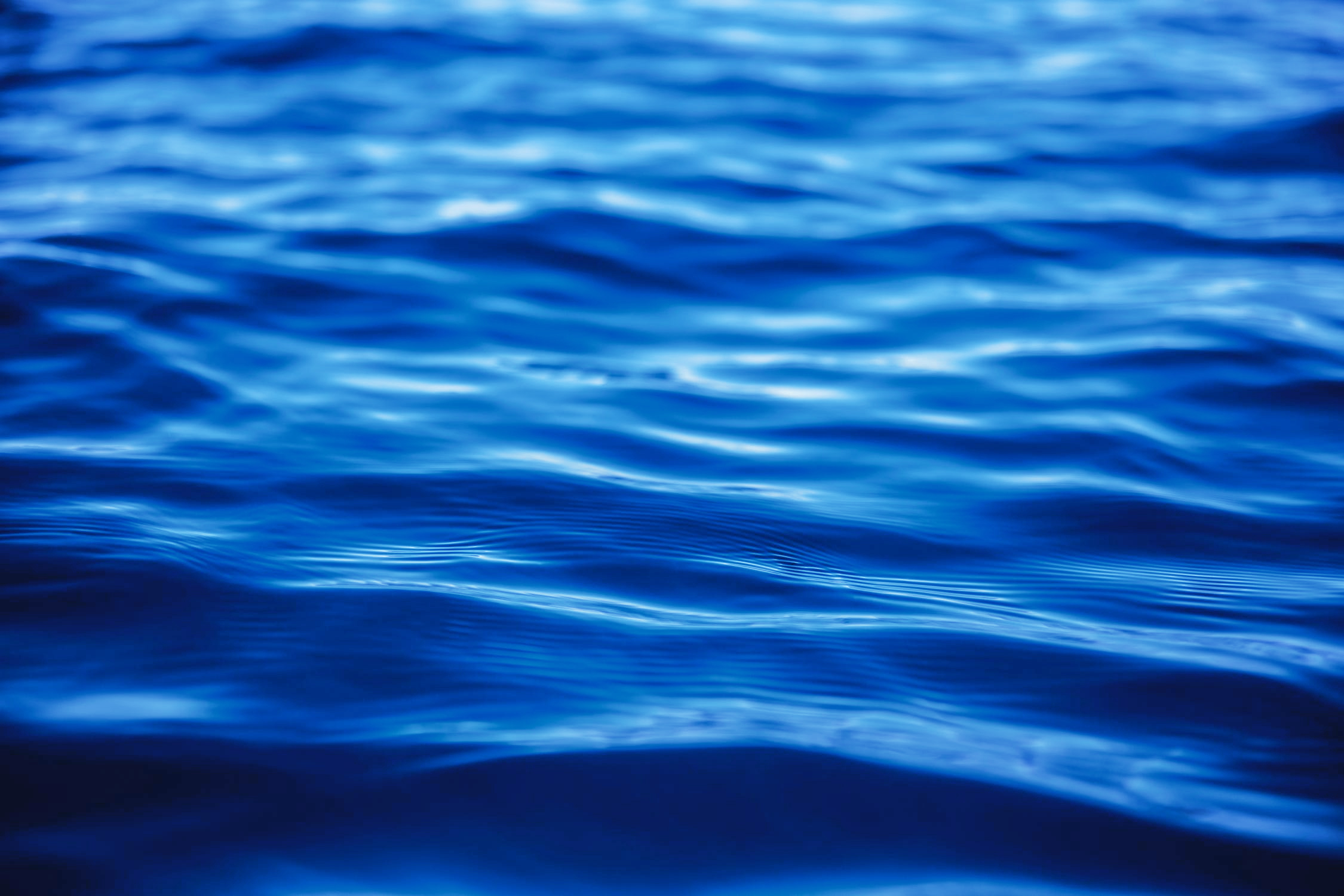 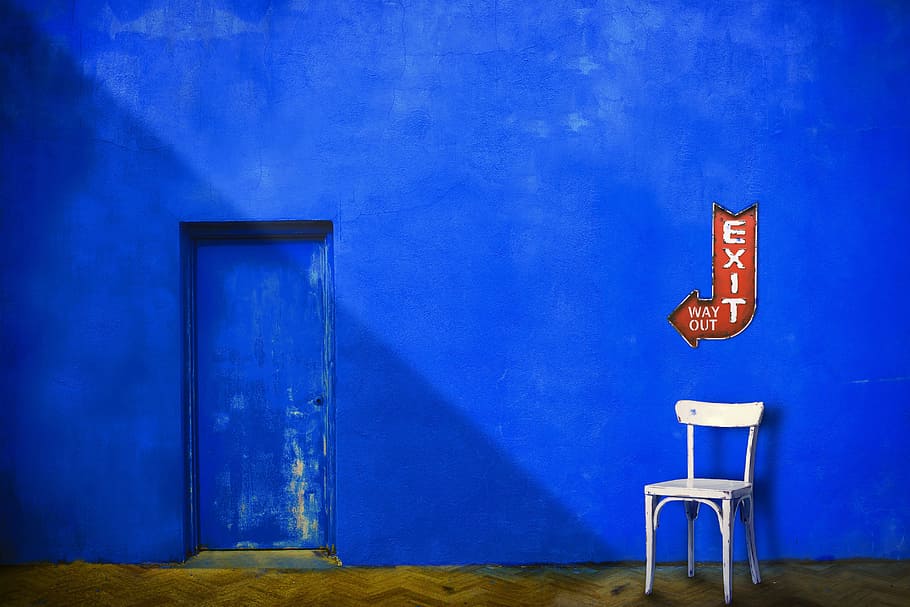 Color
Image Source https://www.wallpaperflare.com/blue-wall-city-and-urban-chair-chairs-color-colour-door-wallpaper-aziep & after https://www.pexels.com/photo/close-up-photography-of-body-of-water-1439227/ by  Tim Mossholder
Paper on color affects: Ho, Hsin-Ni. (2015). Color-temperature correspondence and its impact on object temperature perception.
Katrin Wolf
Color
11
Color
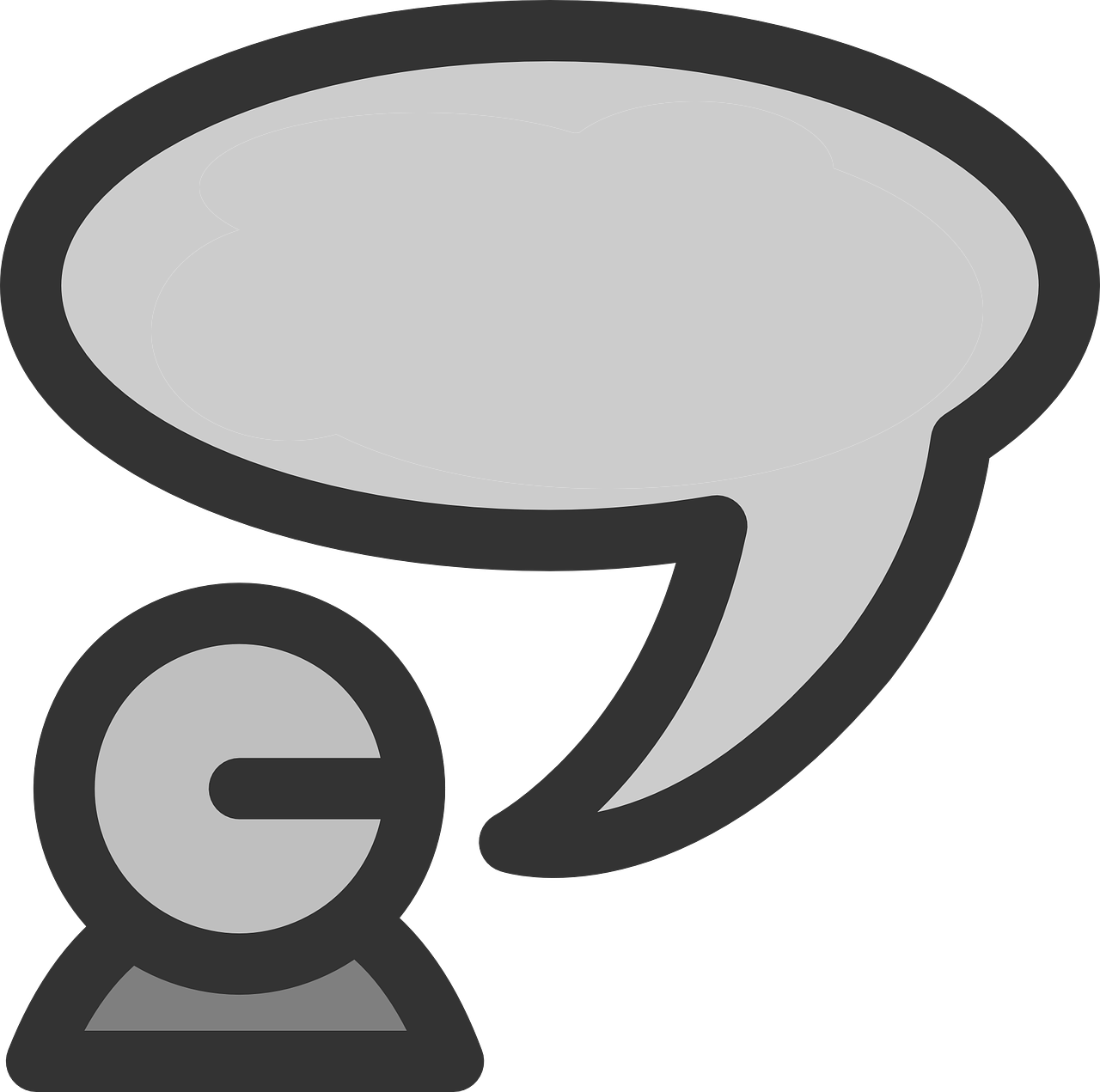 Cold blooded
Image After https://www.needpix.com/photo/20770/chat-language-communication-speech-conversation-message-symbol-sign
Katrin Wolf
Color
12
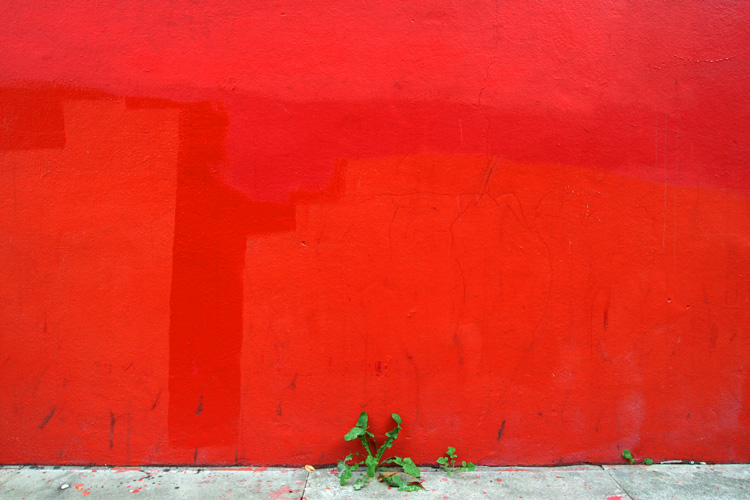 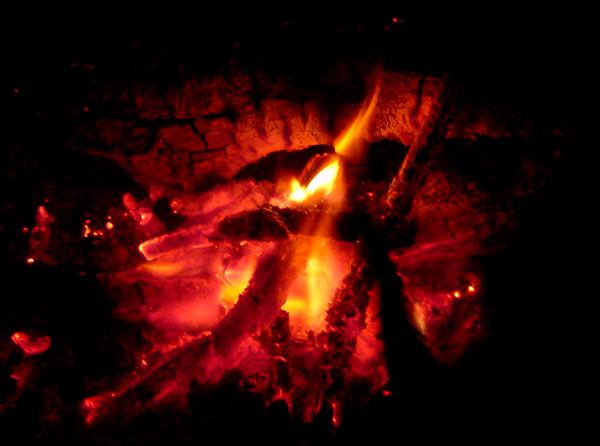 Color
Image Source https://www.flickr.com/photos/fotologic/269171407 by fotologic & https://upload.wikimedia.org/wikipedia/de/c/c8/Glut.jpg by Summi
Katrin Wolf
Color
13
Color
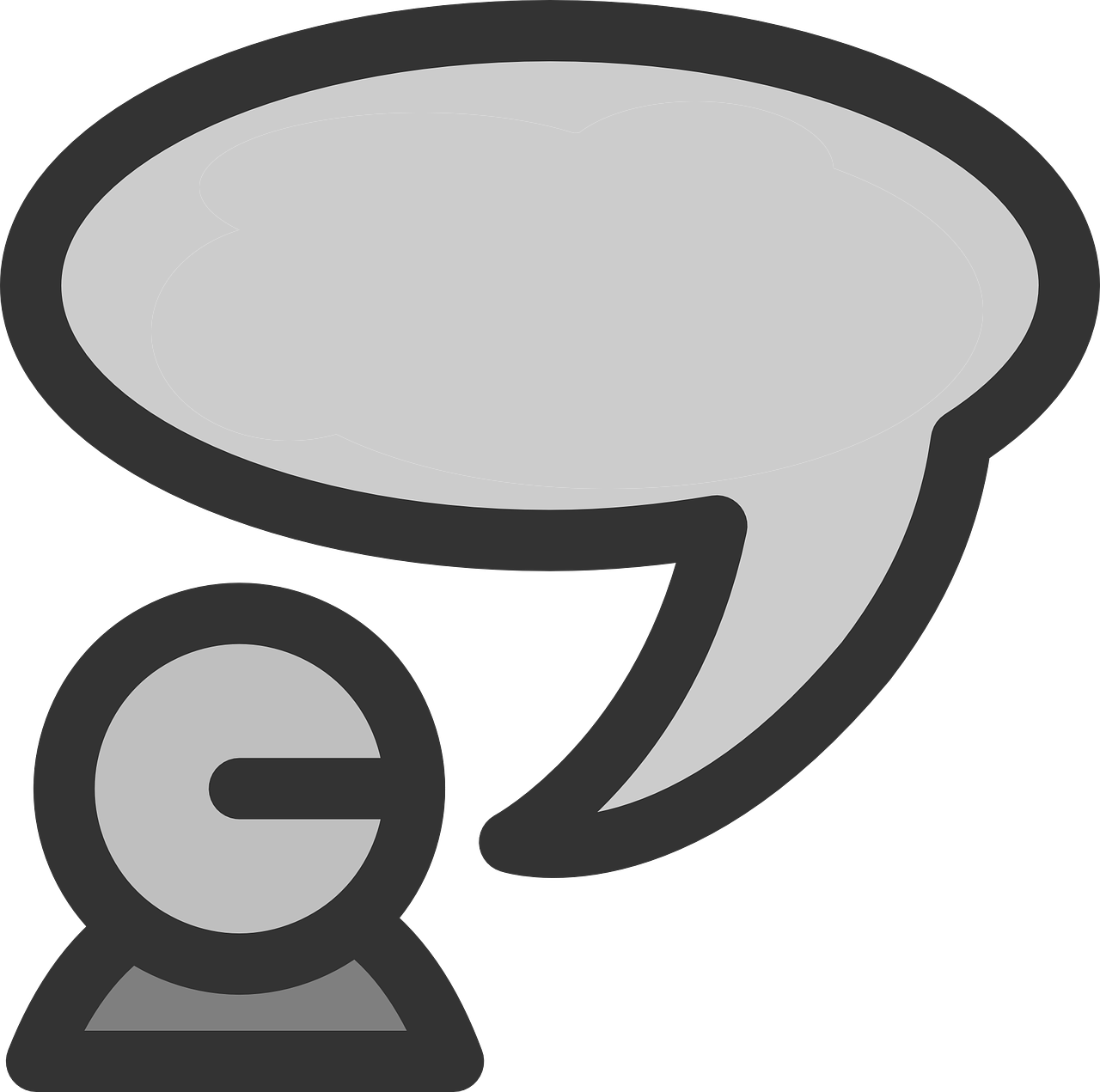 Warm regards
Image After https://www.needpix.com/photo/20770/chat-language-communication-speech-conversation-message-symbol-sign
Katrin Wolf
Color
14
Color
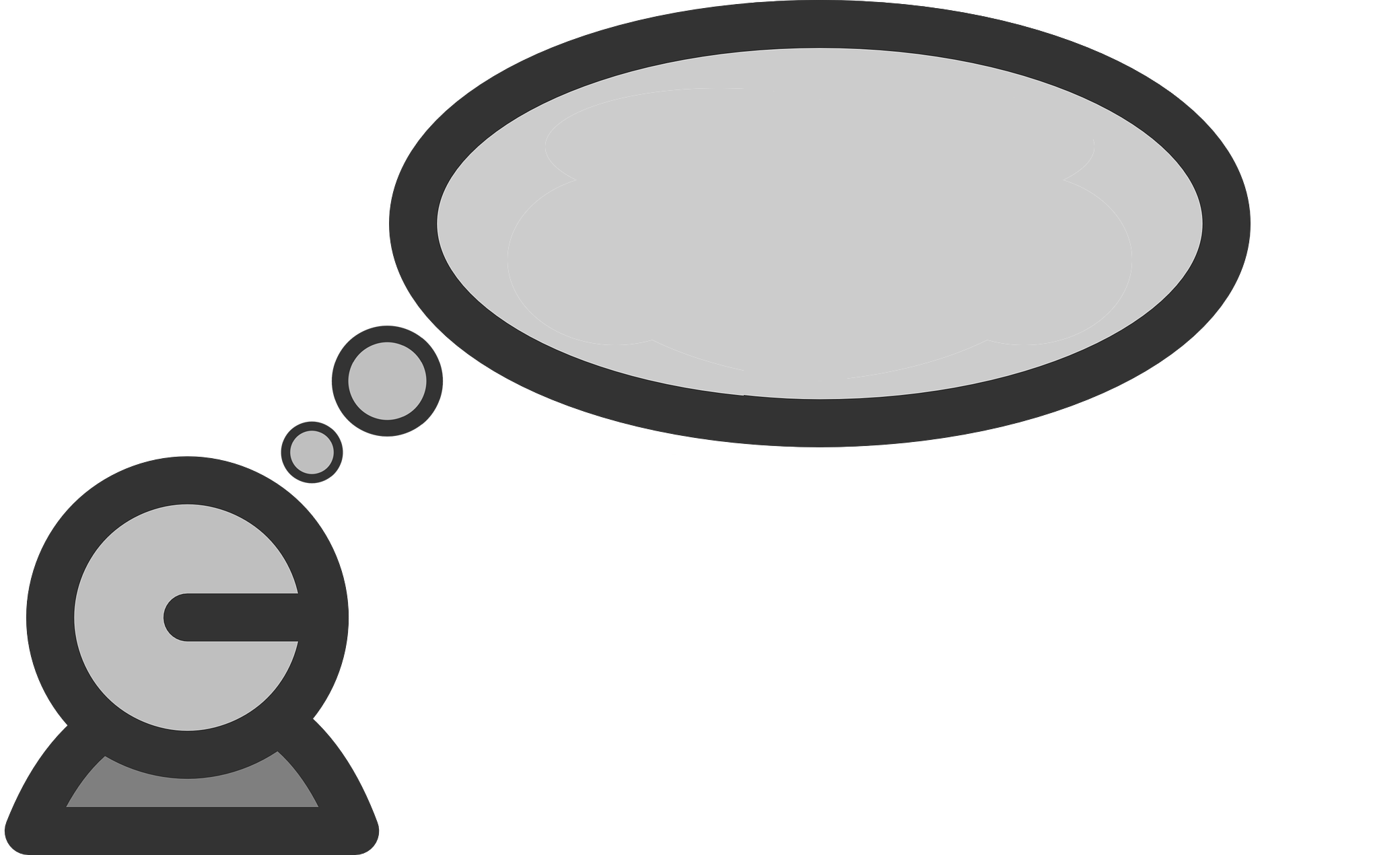 Image After https://www.needpix.com/photo/20770/chat-language-communication-speech-conversation-message-symbol-sign.
Katrin Wolf
Color
15
Color
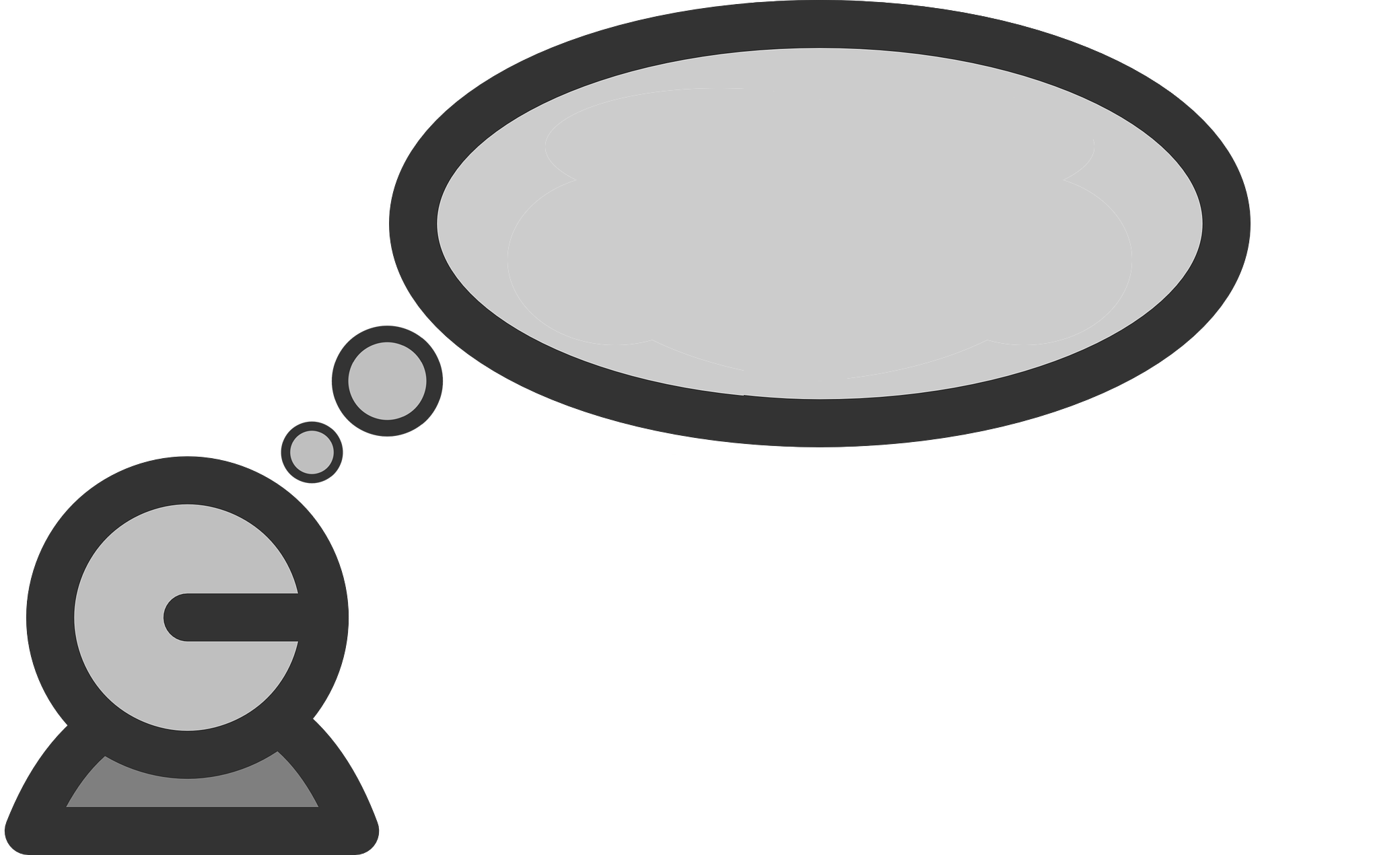 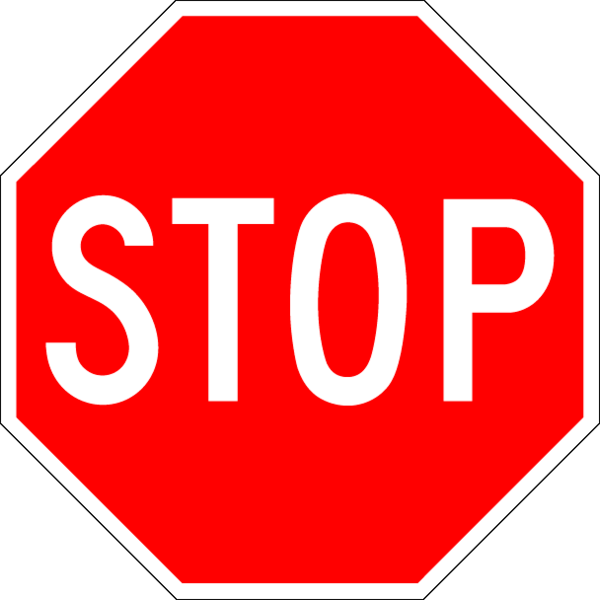 Image After https://www.needpix.com/photo/20770/chat-language-communication-speech-conversation-message-symbol-sign & https://de.m.wikipedia.org/wiki/Datei:Stop_sign.png by Dbenbenn
Katrin Wolf
Color
16
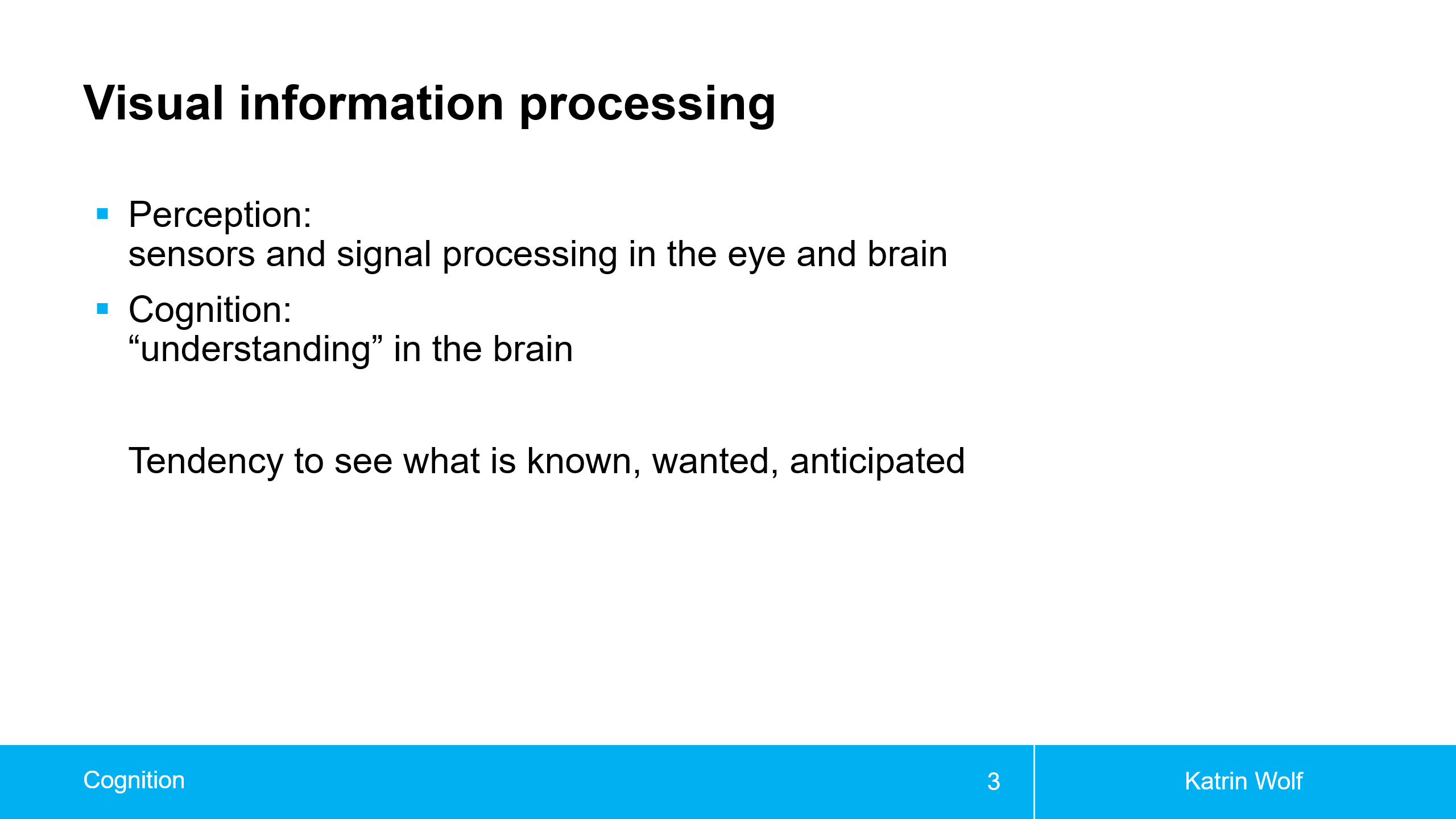 Color
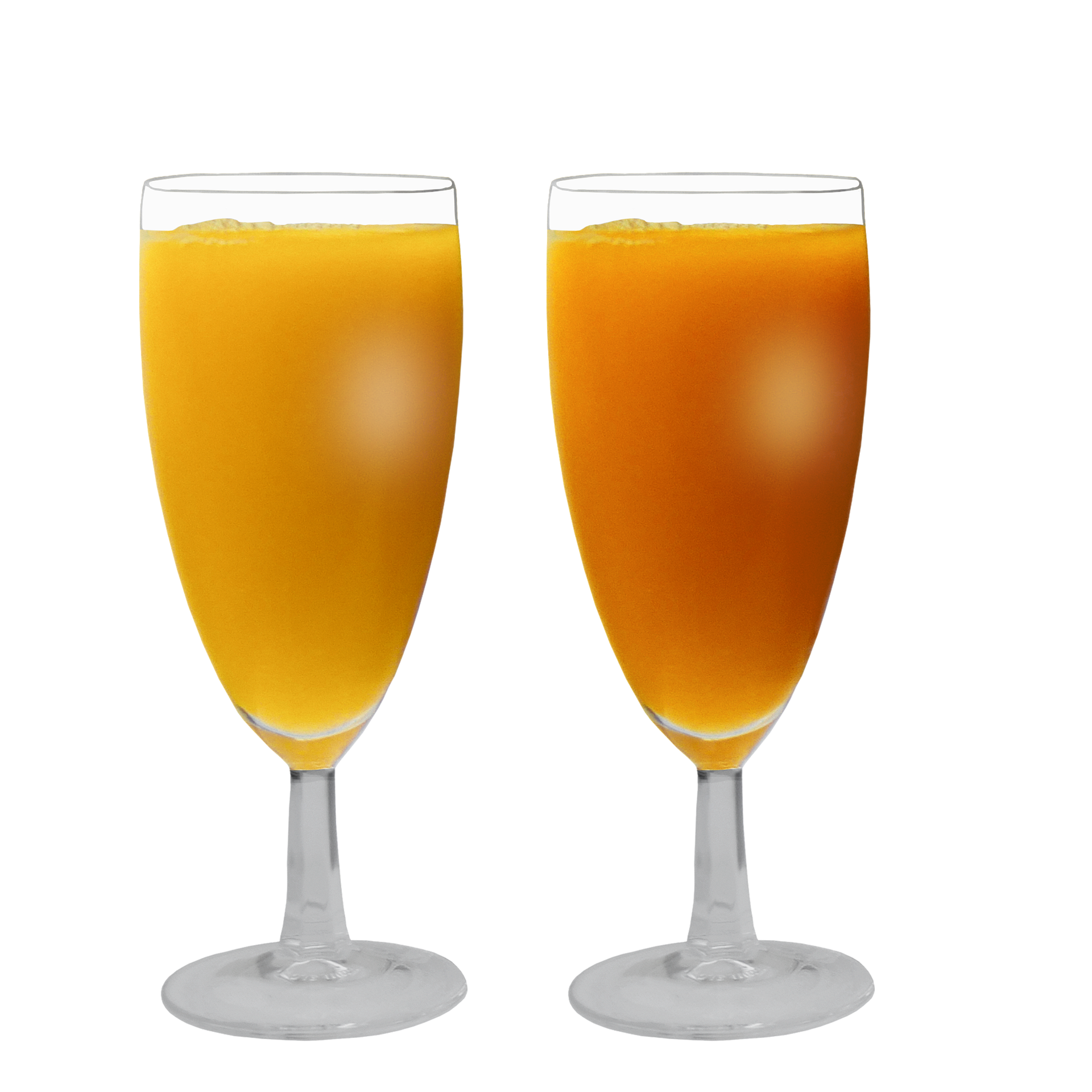 Image After https://www.flickr.com/photos/160866001@N07/48913239888 by Marco Verch
Paper on color affect S. Bayarri, C. Calvo, E. Costell, and L. Duran, "Influence of color on perception ofsweetness and fruit
flavor of fruit drinks," Food Science and Technology International, vol. 7, pp. 399–404, 2001..
Katrin Wolf
Color
17
[Speaker Notes: Color (saturation) enhanced perception of sweet taste in orange drinks and of typical flavors in peach-, kiwifruit-, orange-, and berries-based beverages]
Color
The brain integrates visual biasing multimodal perception toward expectations1
Color biases perception of
Temperature
Taste
Smell
1 M. O. Ernst and M. S. Banks, "Humans integrate visual and haptic information in a statistically optimal fashion," 2002.
Katrin Wolf
Color
18
What we have learnt
The brain stores memory in association with emotions (conditioning)
Color (also) biases cognition of cultural meanings as symbols
Black -> dead (in West Europe)
White -> dead (in Japan)
In pre-attentive processing, some colors are harder to filter (red)
attention of some colors (red) is higher
Colors serve as depth cues
blue -> far away
Katrin Wolf
Color
19
[Speaker Notes: Filtering in attention + memory
Depth cues in cognition]
Influence of Color
Katrin Wolf
Color
20
[Speaker Notes: Arousing – erregend
Exhilarating – erheiternd
Envy – Neid
Humbleness - Demut
Damnation – Vernichtung
Contempt - Verachtung]
Size & Weight
Katrin Wolf
Color
21
Size and Weight
Katrin Wolf
Color
22
Complementary Colors
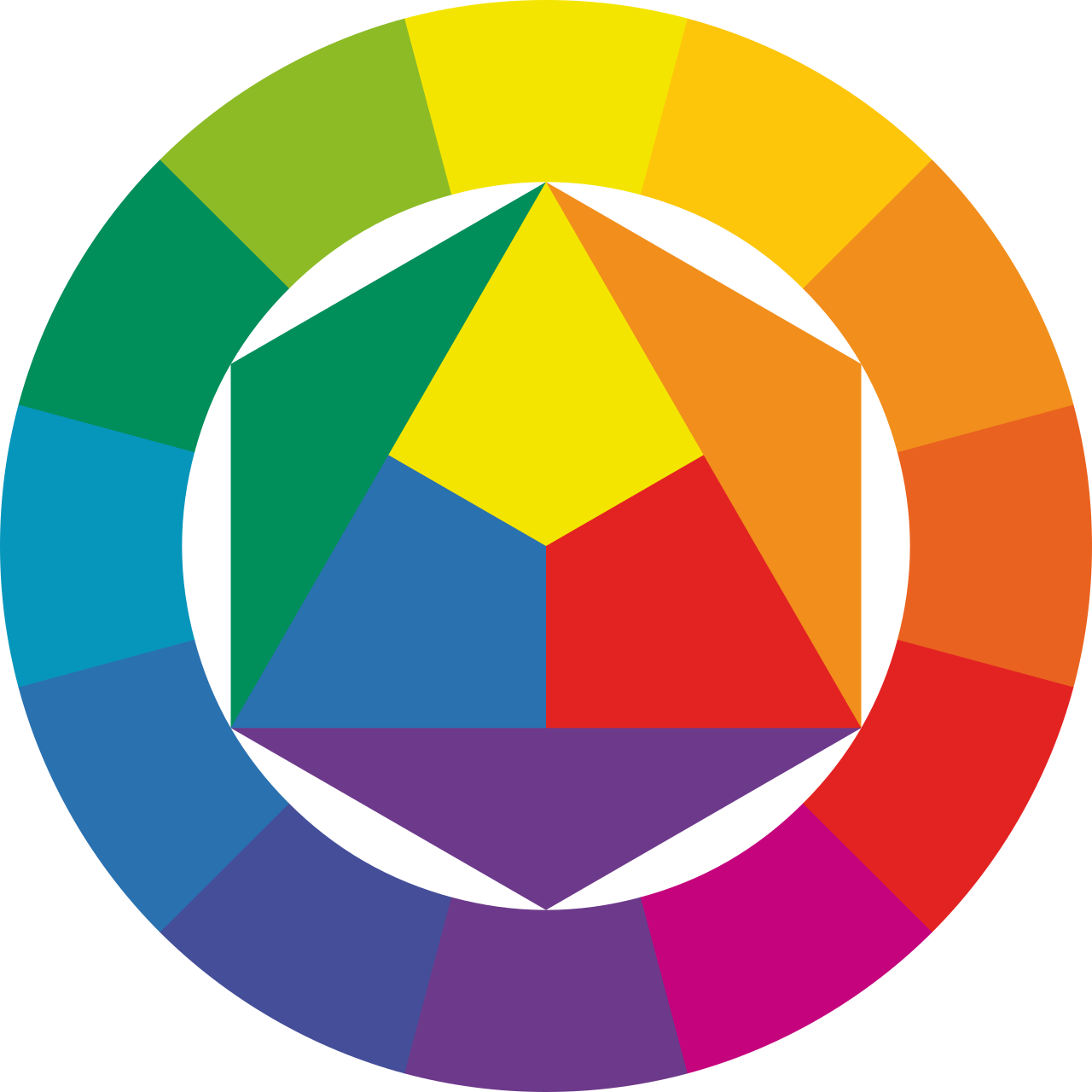 Image Source https://de.wikipedia.org/wiki/Farbkreis#/media/Datei:Farbkreis_Itten_1961.svg by SidShakal
Katrin Wolf
Color
23
Complementary Colors
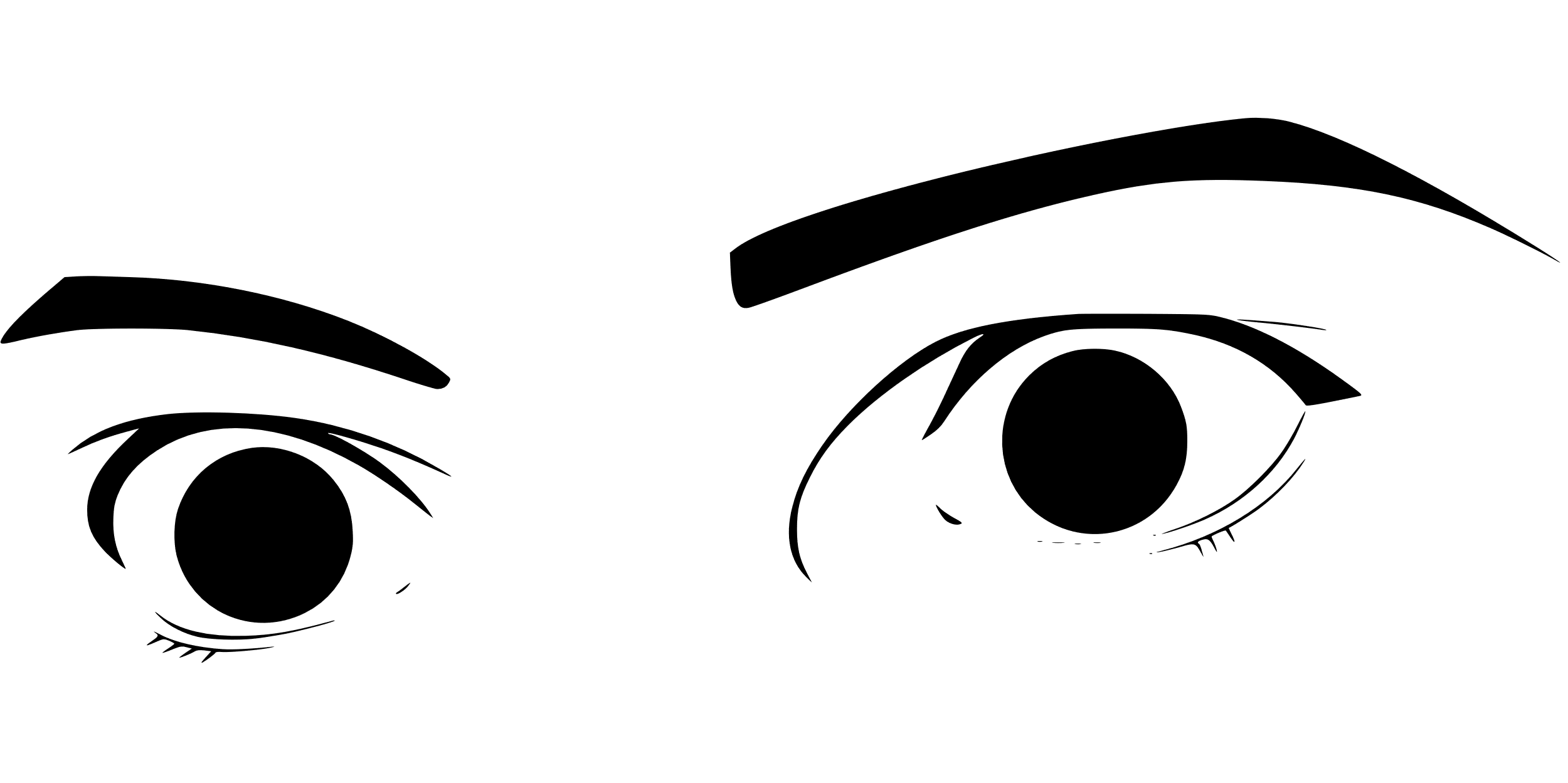 Increase their perceived saturation in proximity

Add up to white in the additive color system



Add up to black in the substractive color system
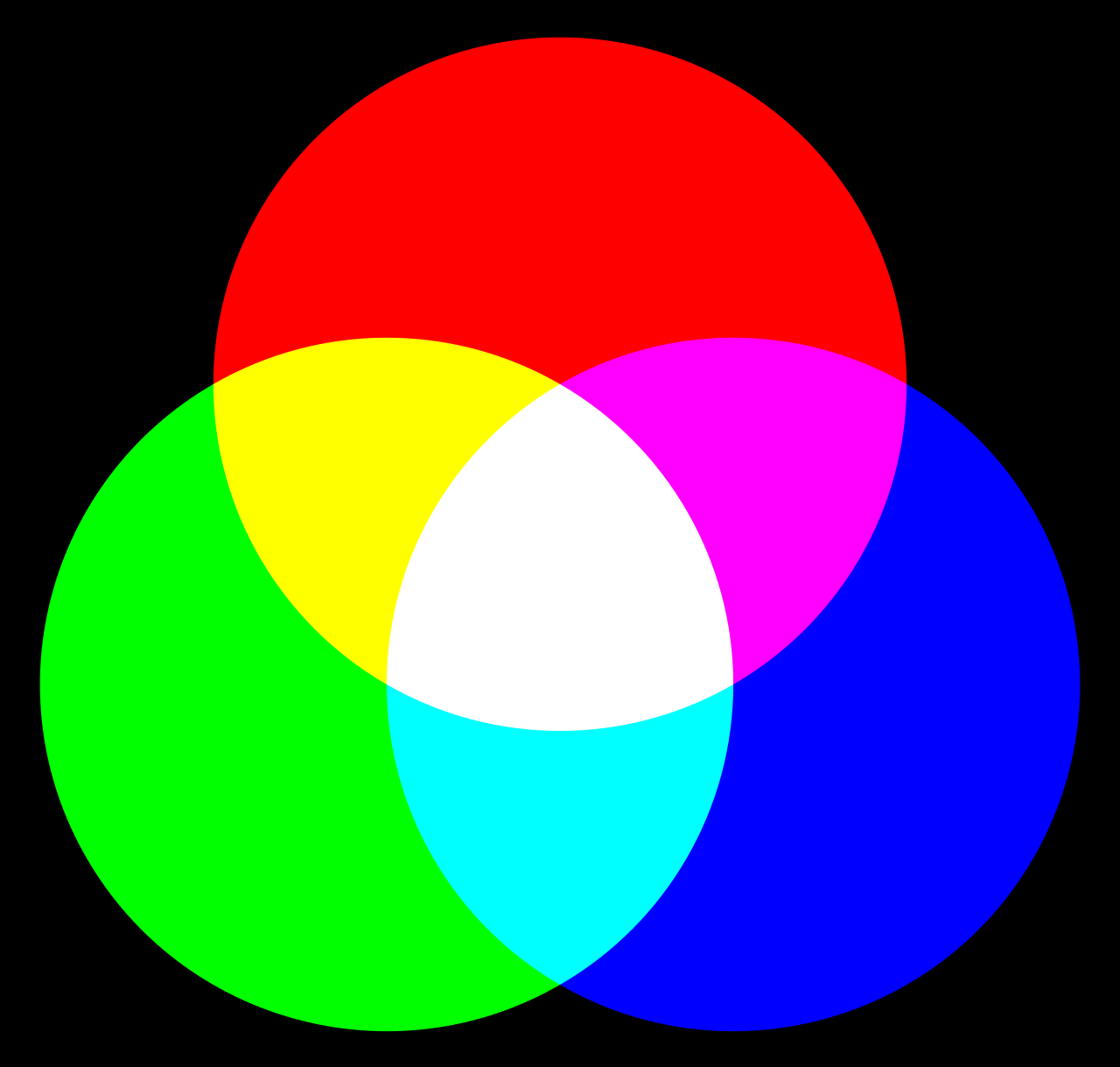 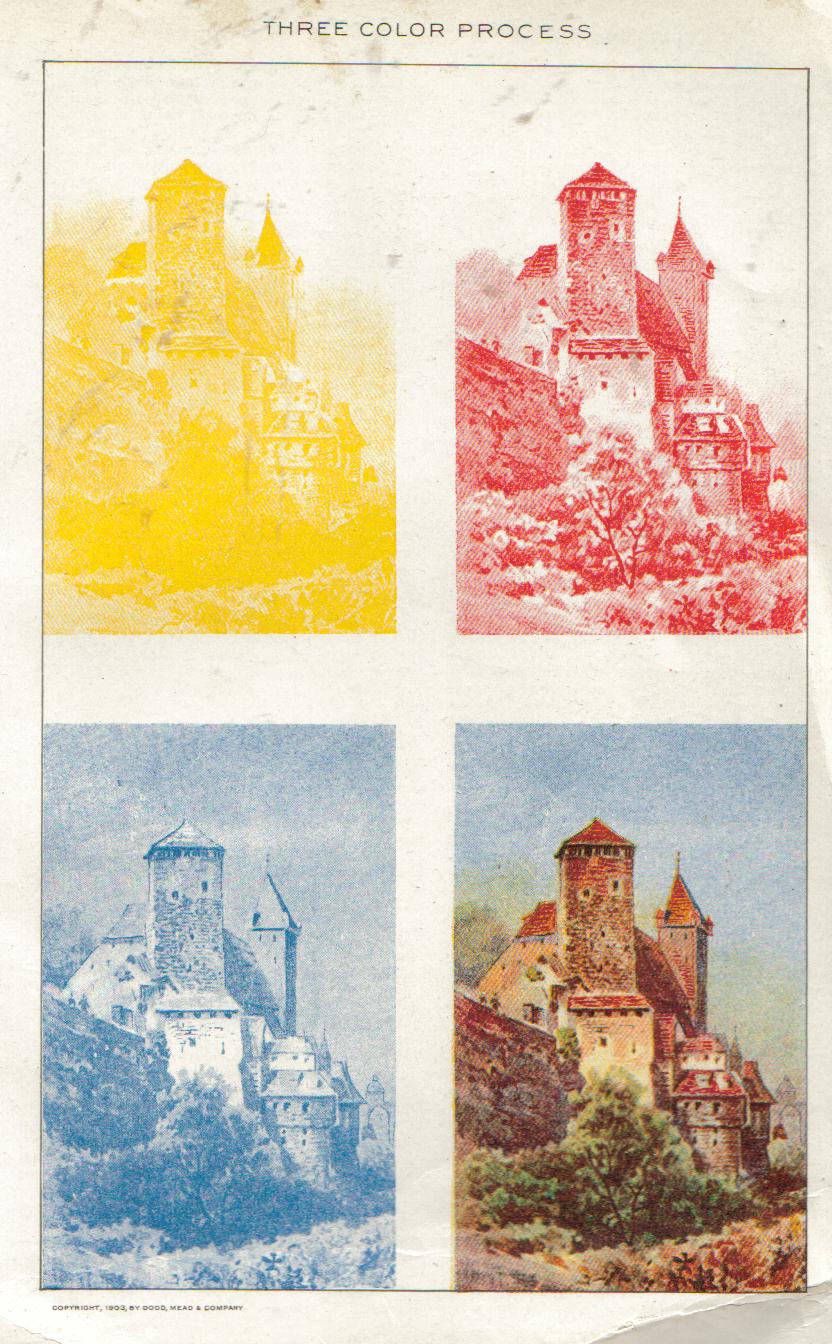 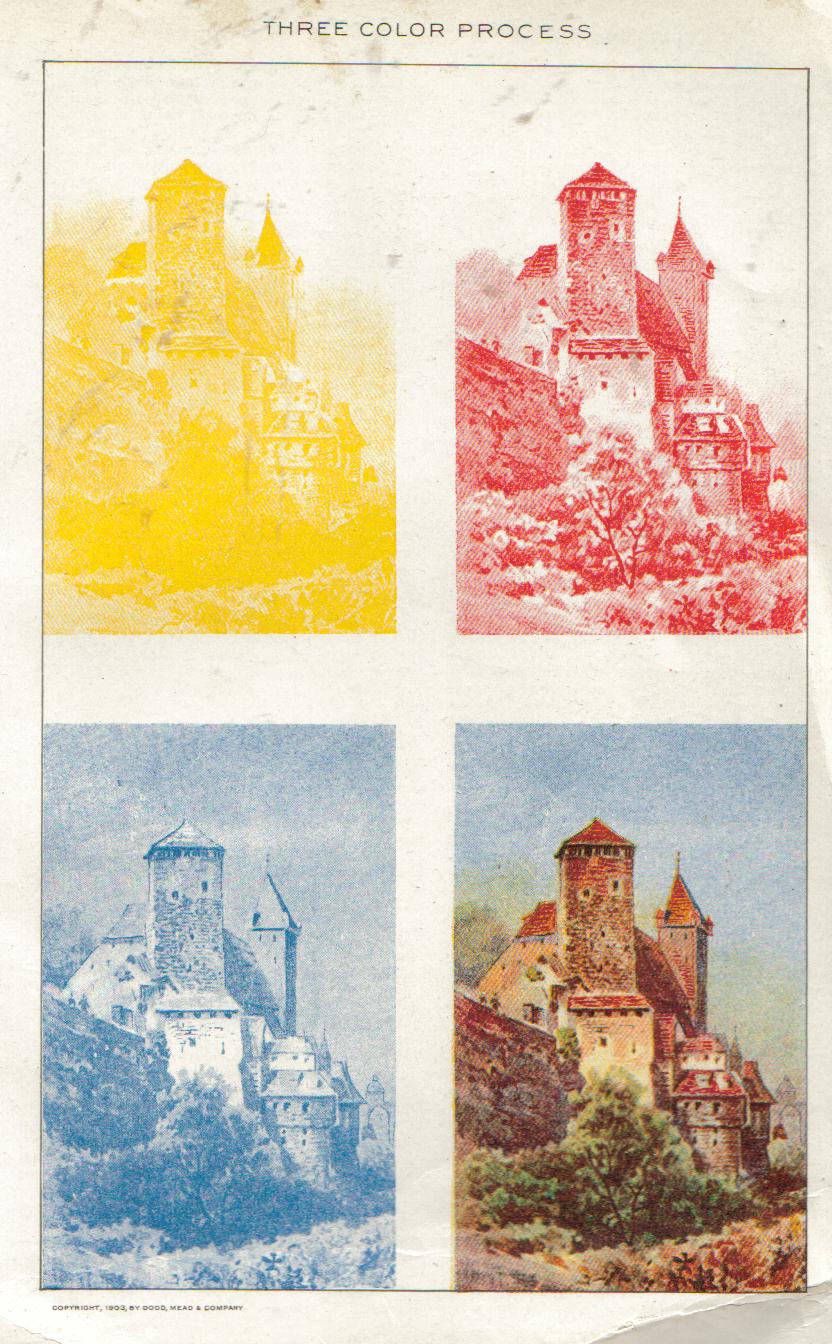 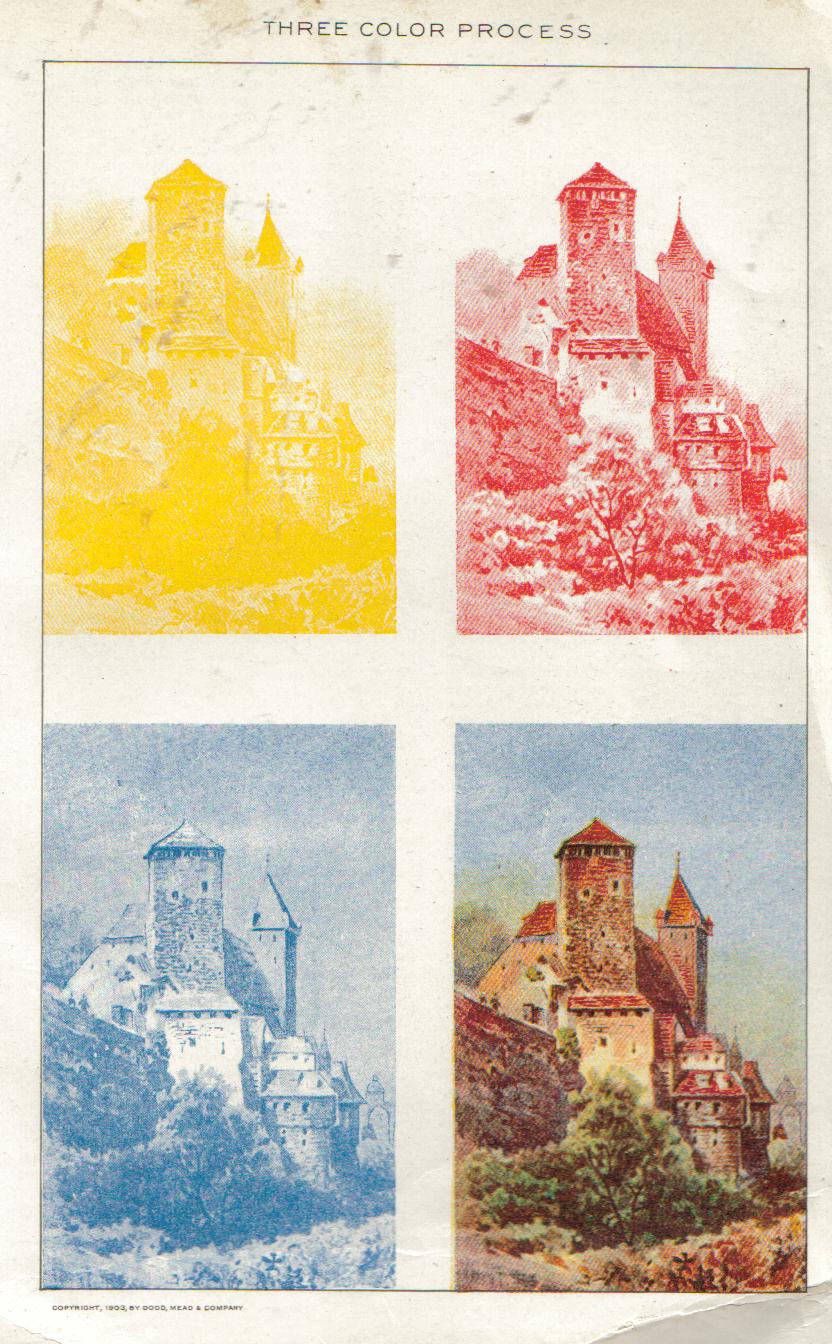 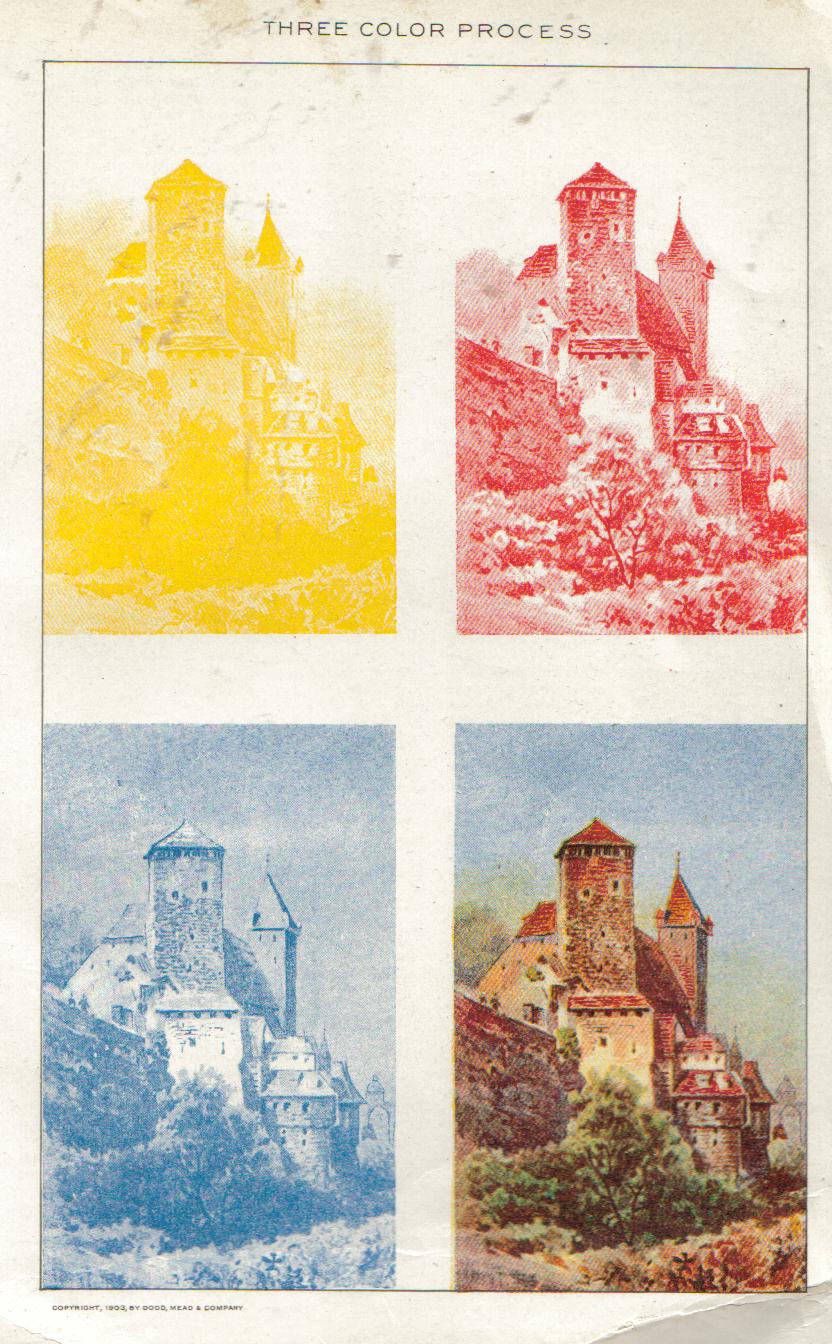 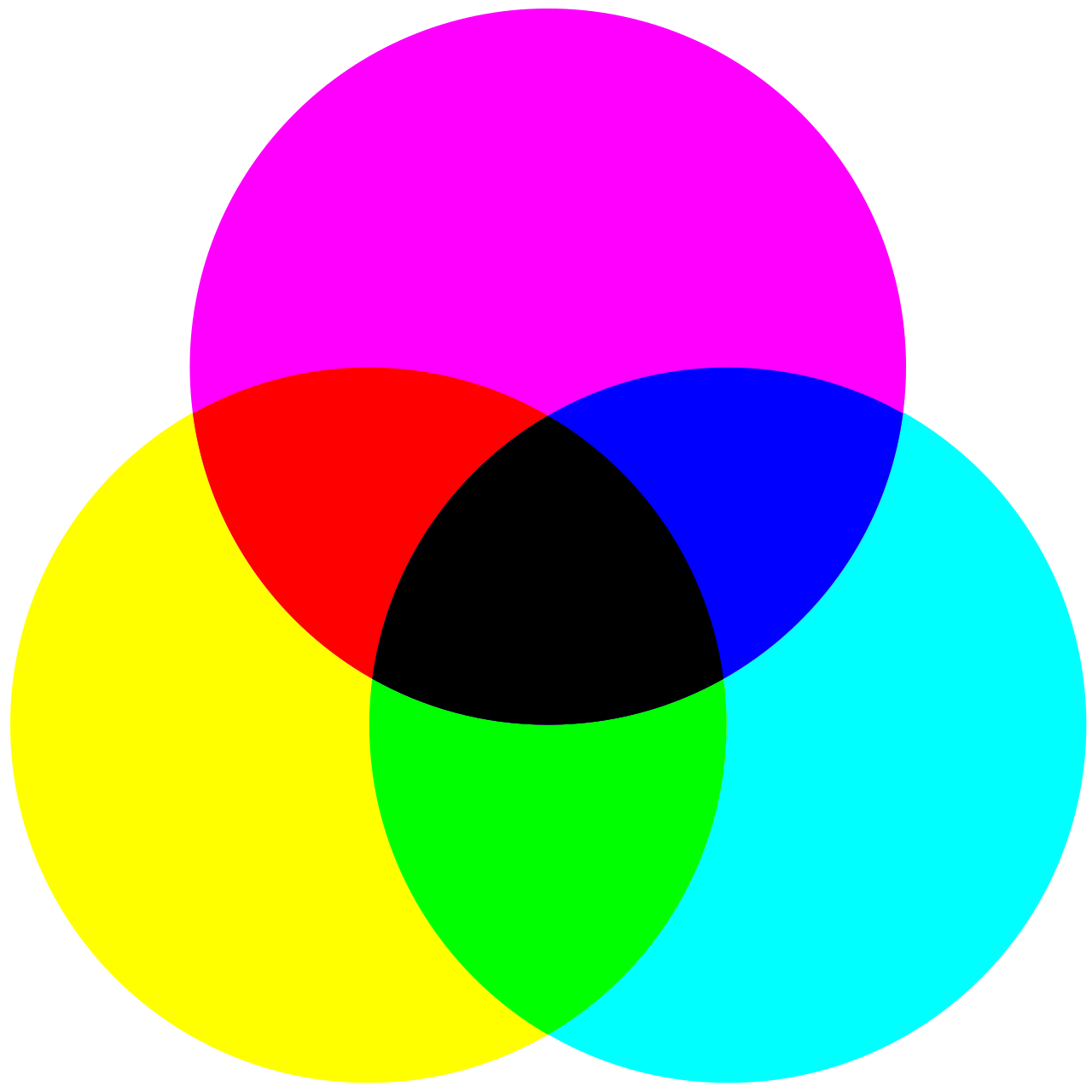 +	  +	    =
Image Source https://svgsilh.com/image/149670.html & https://de.wikipedia.org/wiki/Subtraktive_Farbmischung#/media/Datei:CMY_ideal_version_rotated.svg 
by ToBeFree & https://upload.wikimedia.org/wikipedia/commons/b/b6/NIEdot367.jpg by Velocicaptor~commonswiki
Katrin Wolf
Color
24
Complementary Colors
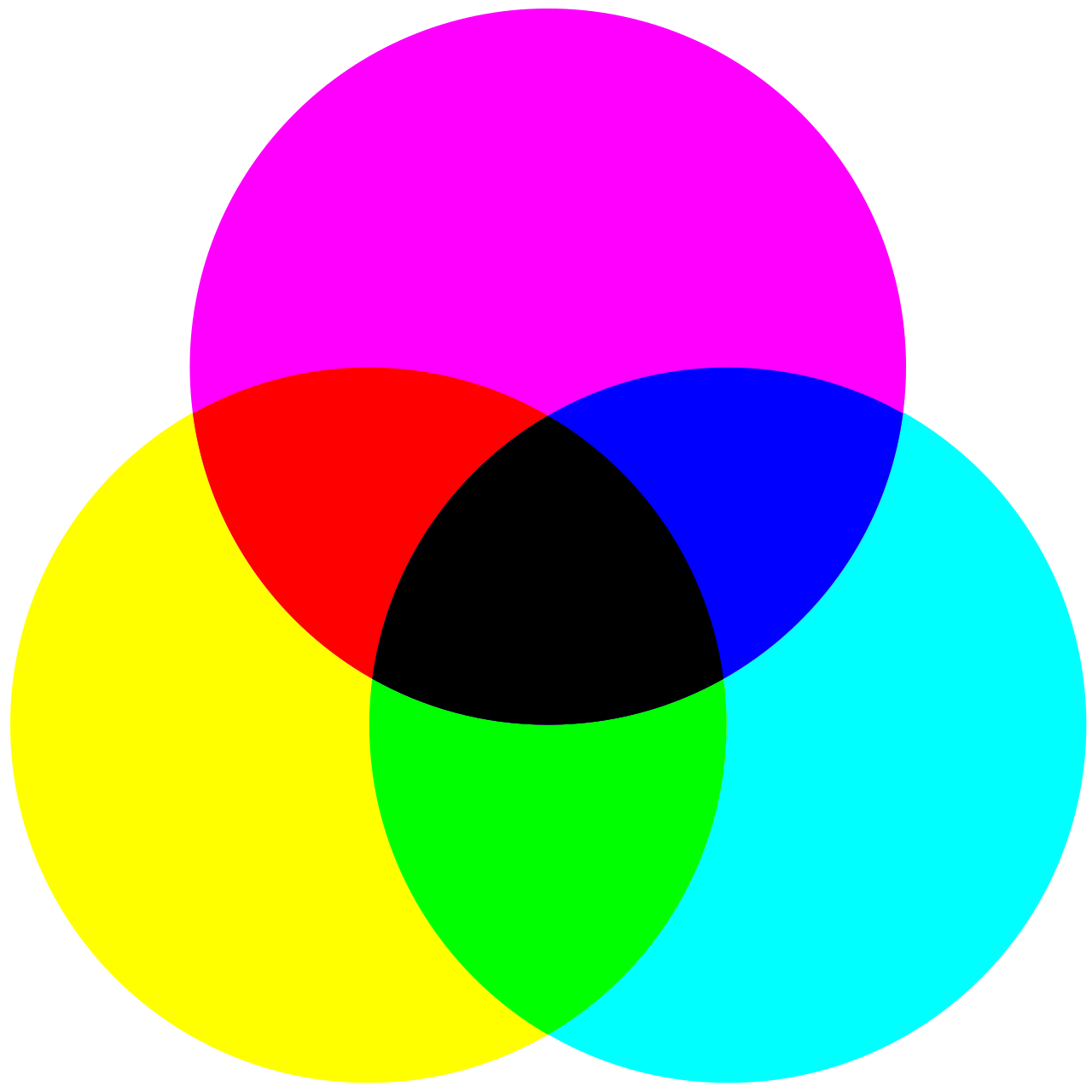 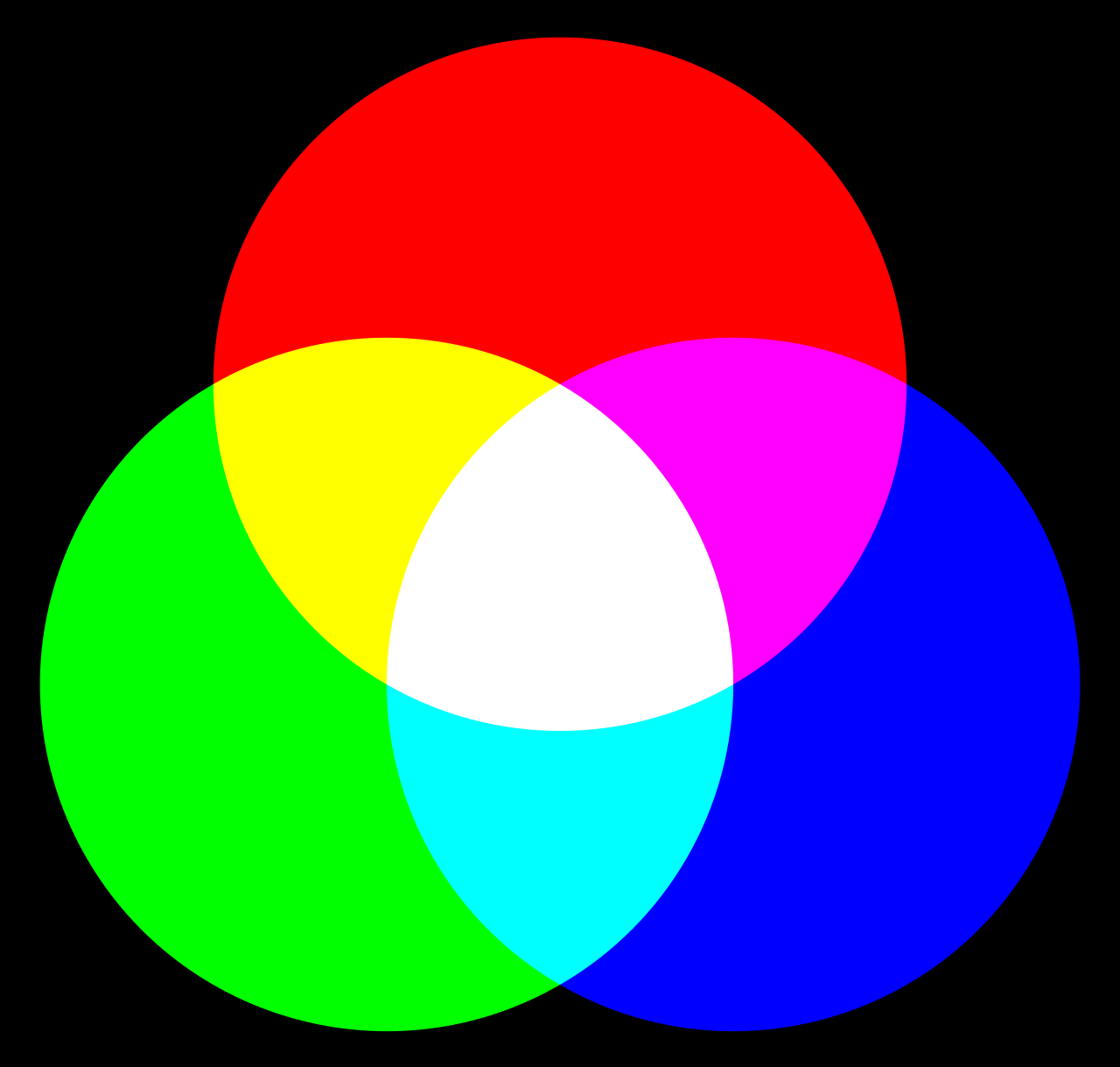 Image Source https://de.wikipedia.org/wiki/Additive_Farbmischung#/media/Datei:Synthese+.svg by Quark67
Katrin Wolf
Color
25
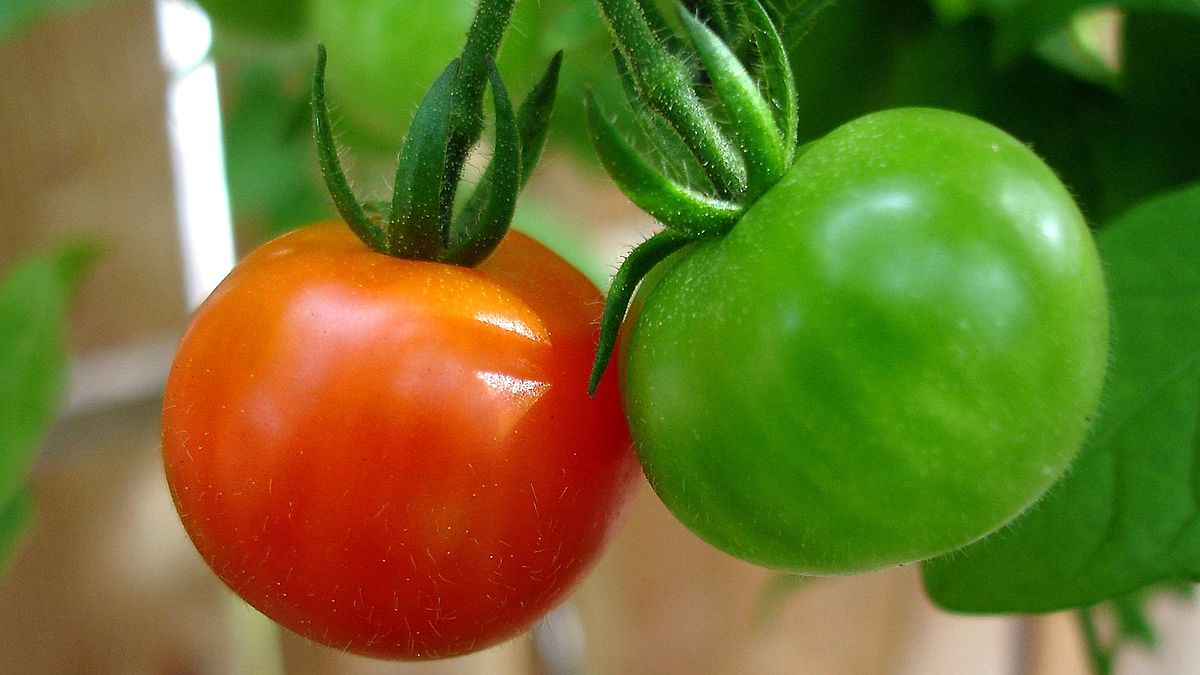 Influence of Color
Image Source https://commons.wikimedia.org/wiki/File:Cherry_tomatoes_red_and_green_2009_16x9.jpg by WikiPedant
Katrin Wolf
Color
26
License
This file is licensed under the Creative Commons Attribution-Share Alike 4.0 (CC BY-SA) license:
https://creativecommons.org/licenses/by-sa/4.0
Attribution: Katrin Wolf
For more content see: https://hci-lecture.de
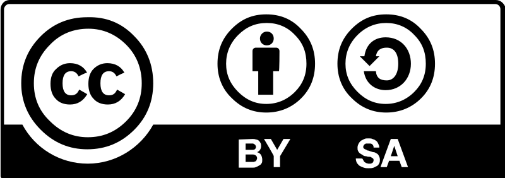 Katrin Wolf